ИНТЕРАКТИВНАЯ
КАРТА
«МОСКОВСКИЙ
                          КРЕМЛЬ»
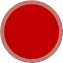 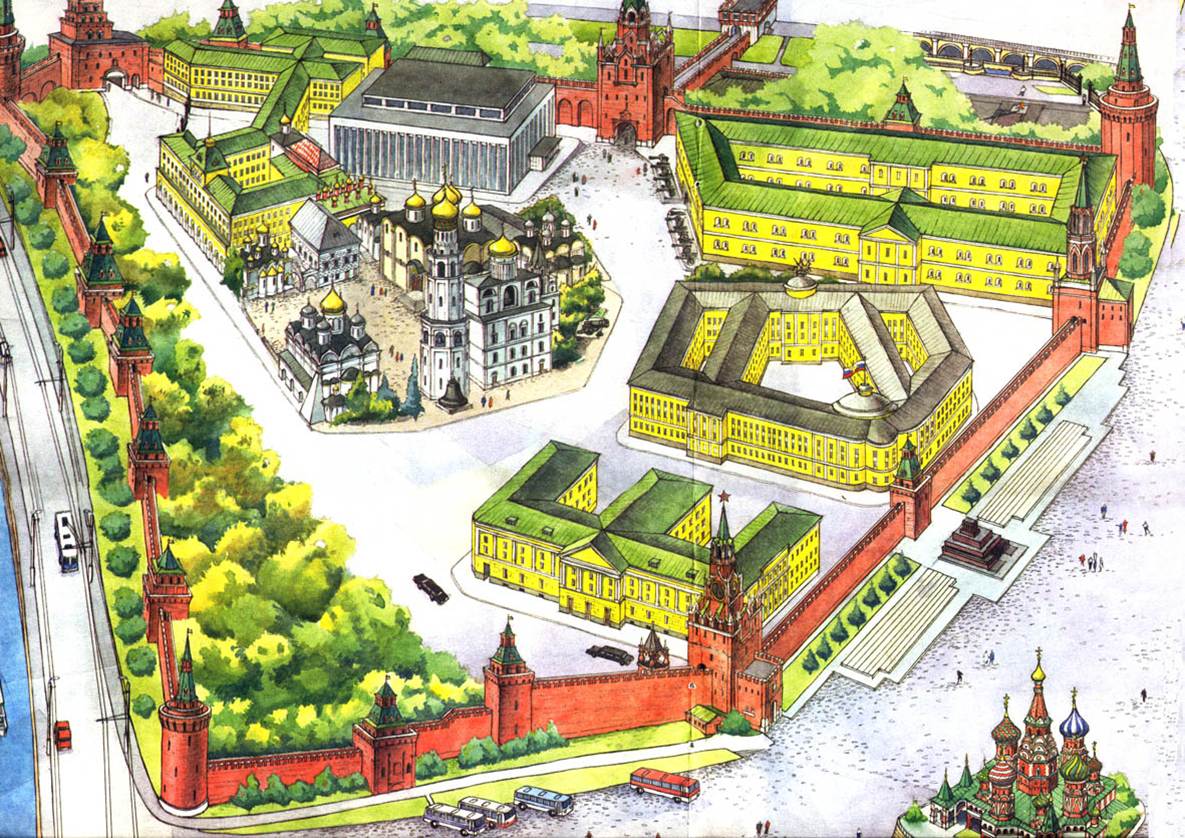 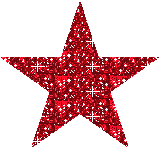 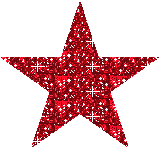 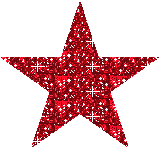 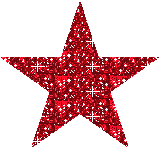 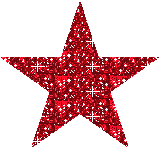 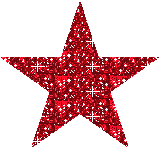 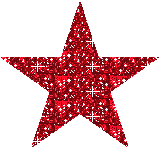 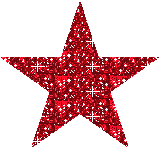 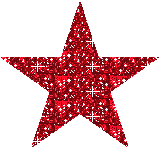 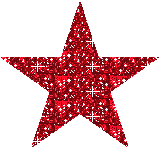 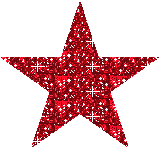 СЕНАТ
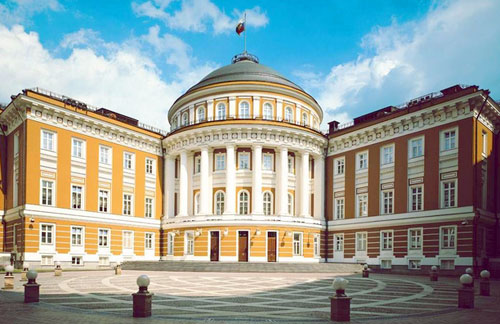 Здание Сената было построено по проекту архитектора М.Ф.Казакова в 1776-1787 гг., отделка интерьеров продолжалась до 1790 г. Здание предназначалось для проведения собраний дворянства Московской губернии, но с переводом из Петербурга в Москву двух сенатских департаментов оно было предоставлено Сенату.
Арсенал
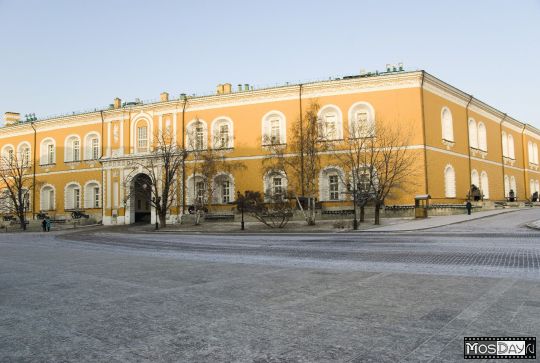 Здание Арсенала (Цейхгауза) имеет долгую строительную историю. Его возведение началось в1702 г. по инициативе Петра I в соответствии с составленным им планом. Арсенал предполагалось использовать не только в качестве военного склада, но и как музей-хранилище военных трофеев и древнего оружия. Самое большое сооружение Москвы петровского времени заняло северный угол территории Кремля между Троицкой и Никольской башнями, освободившийся от застройки после пожара 1701 г. Оно положило начало укрупнению масштаба строительства
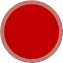 Кремлевский дворец
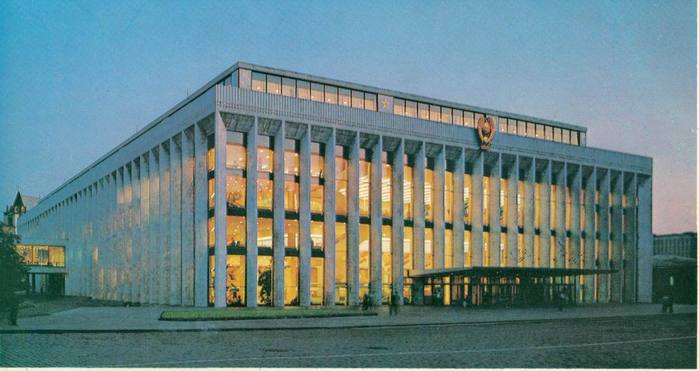 В 1959-1961 гг. на территории кремля у Троицких ворот напротив Здания Арсенала по проекту авторского коллектива архитекторов, возглавляемого М.В.Посохиным, возводится Дворец съездов.
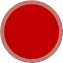 Колокольня Ивана Великого
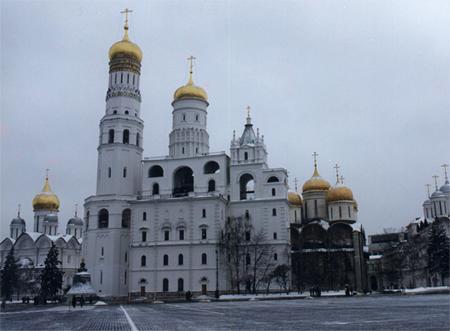 Ансамбль колокольни Ивана Великого расположен на границе между Соборной и Ивановской площадями и является композиционным центром Кремля. Он создавался на протяжении трех с лишним веков - с 1505 г. по 1815 г. и состоит из трех разновременных объектов: столпа колокольни Ивана Великого, Успенской звонницы и Филаретовой пристройки.
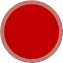 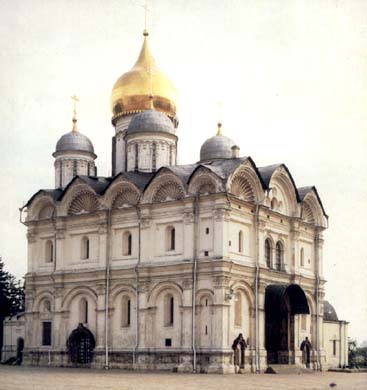 Архангельский собор
История Архангельского собора Московского Кремля восходит к XIV в.: в 1333 г. первый великий московский князь Иван Калита заложил белокаменную церковь во имя святого Архангела Михаила, издревле почитаемого на Руси как покровителя воинов и князей в их ратных подвигах. В 1505-1508 гг. на месте древнего храма был возведен новый величественный собор. Строительством руководил приглашенный великим князем венецианский архитектор Алевиз Новый.
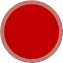 Благовещенский собор
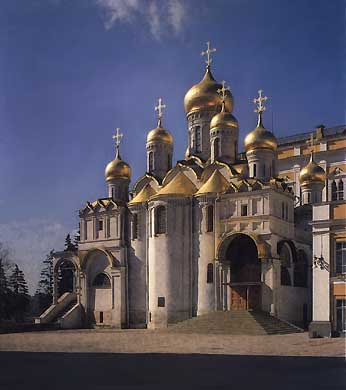 Ныне существующий Благовещенский собор почти полтора столетия служил домовой церковью московских великих князей и царей. Он был частью великокняжеского дворца и соединялся ступенчатым переходом с его парадными и жилыми покоями
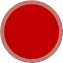 Успенский собор
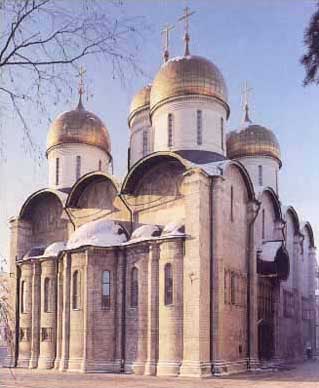 Успенский собор на протяжении шести столетий был государственным и культовым центром России: здесь поставляли великих князей, а удельные присягали им на верность, венчали на царство, короновали императоров. В Успенском соборе возводили в сан епископов, митрополитов и патриархов, оглашали государственные акты, служили молебны перед военными походами и в честь побед.
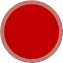 Царь-пушка
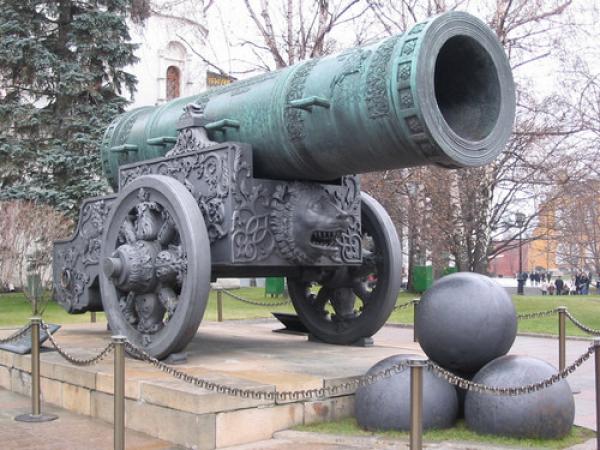 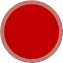 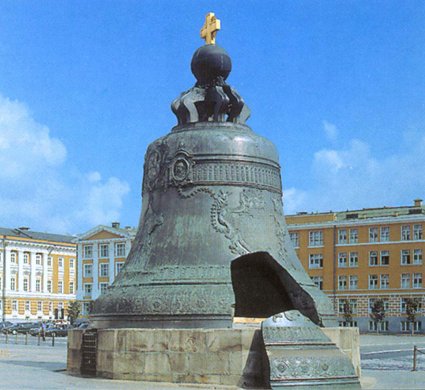 Царь-колокол
С восточной стороны колокольни Ивана Великого на каменном постаменте установлен Царь-колокол, являющийся выдающимся памятником русского литейного искусства ХVIIIв. Он был отлит по указу императрицы Анны Иоанновны в 1733-1735 гг. потомственными московскими литейщиками, колокольных дел мастерами И.Ф.Моториным и его сыном Михаилом. До настоящего времени это самый большой колокол в мире. Его вес почти 202 тонны, высота 6,14 метров, диаметр 6,6 метров.
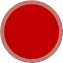 Большой Кремлевский
                          дворец
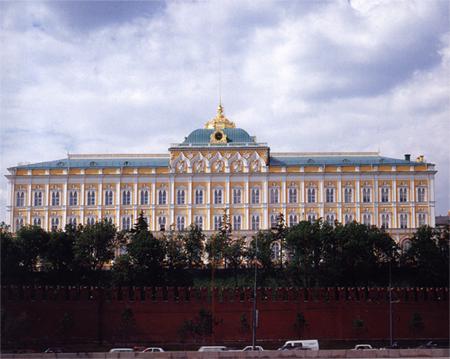 Дворцовый комплекс, получивший в дальнейшем название “Большой Кремлевский дворец”, помимо новопостроенного здания, включил в себя часть сохранившихся сооружений конца ХV-ХVIIвв., входивших ранее в состав древней великокняжеской, а в последствии царской резиденции. Это Грановитая палата, Золотая Царицына палата, Теремной дворец и дворцовые церкви. После постройки в 1851 г. Оружейной палаты и примыкающего к ней с севера здания Аппартаментов, соединенного воздушным переходом с дворцовым комплексом, образовался единый ансамбль Большого Кремлевского дворца, связанного композиционно и стилистически.
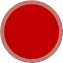 Военная школа ВЦИК
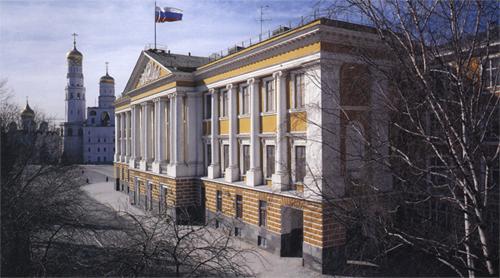 В настоящее время в корпусе размещаются административные службы Администрации Президента и Комендатуры Кремля.
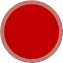